Nature Mosaics
Created by Div. 4 & 7
Art inspired by Karen Klassen (Alberta)
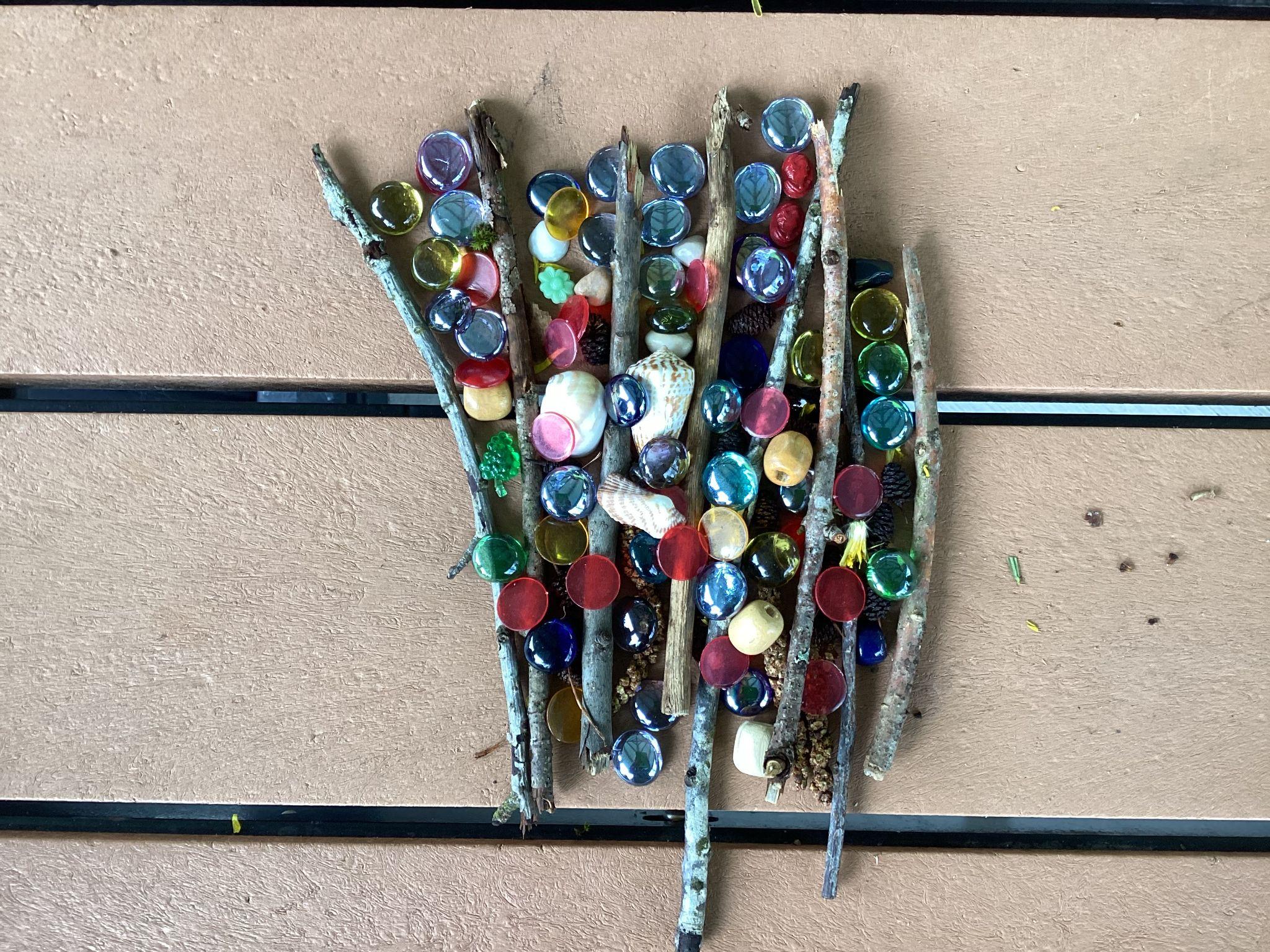 Jaxon and Sydney
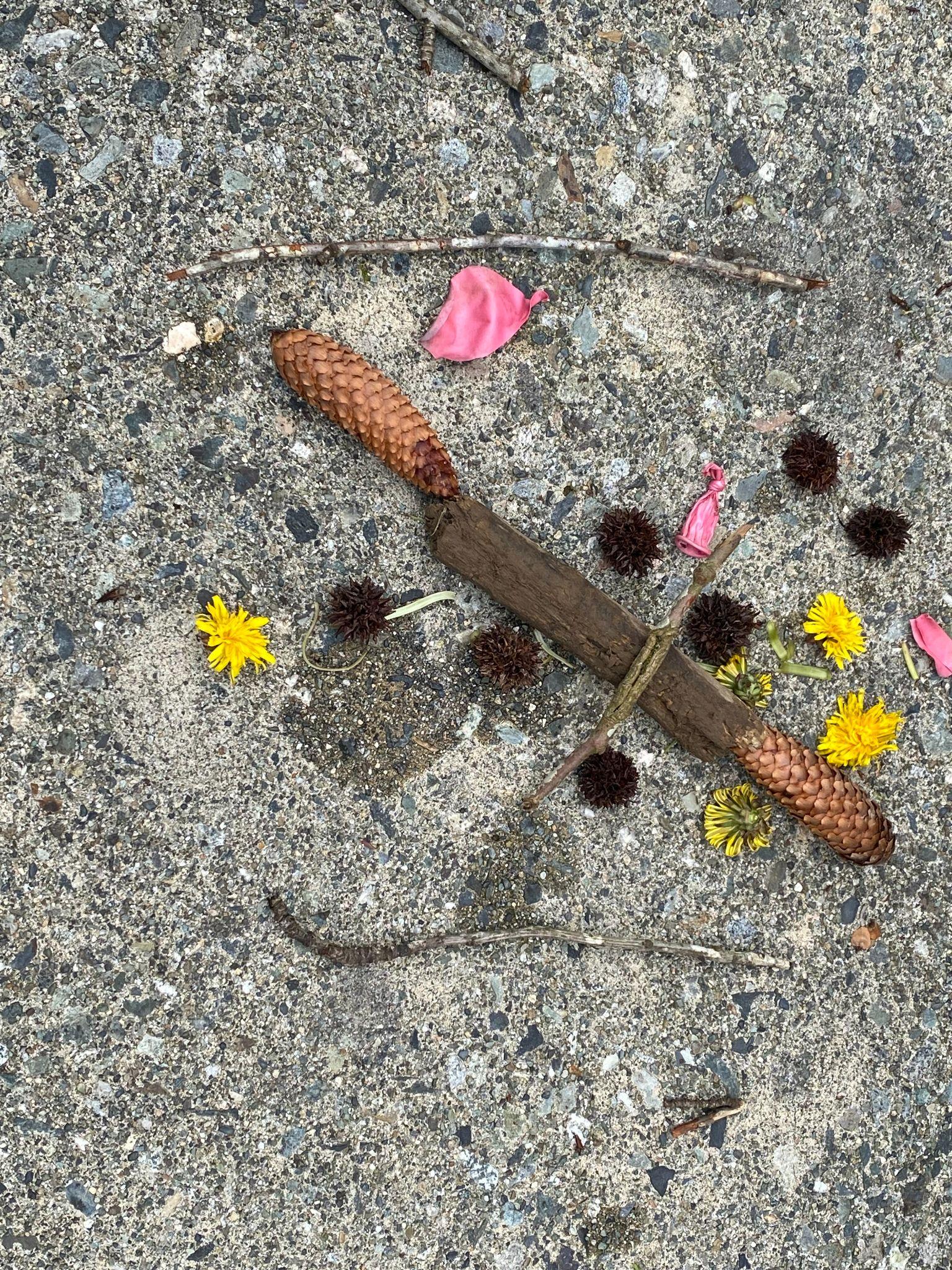 Max and Hunter
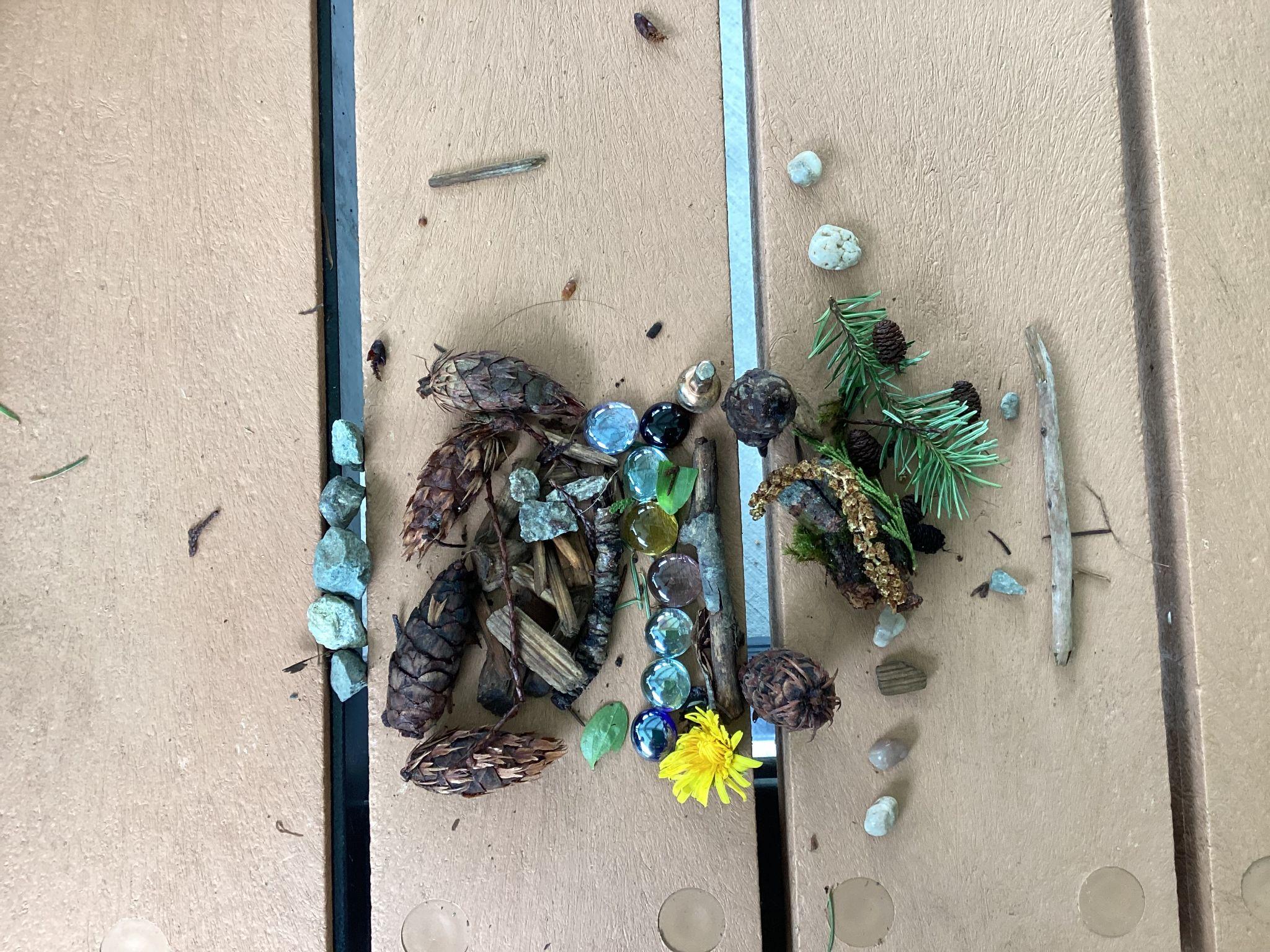 Sumatt and Shanaya
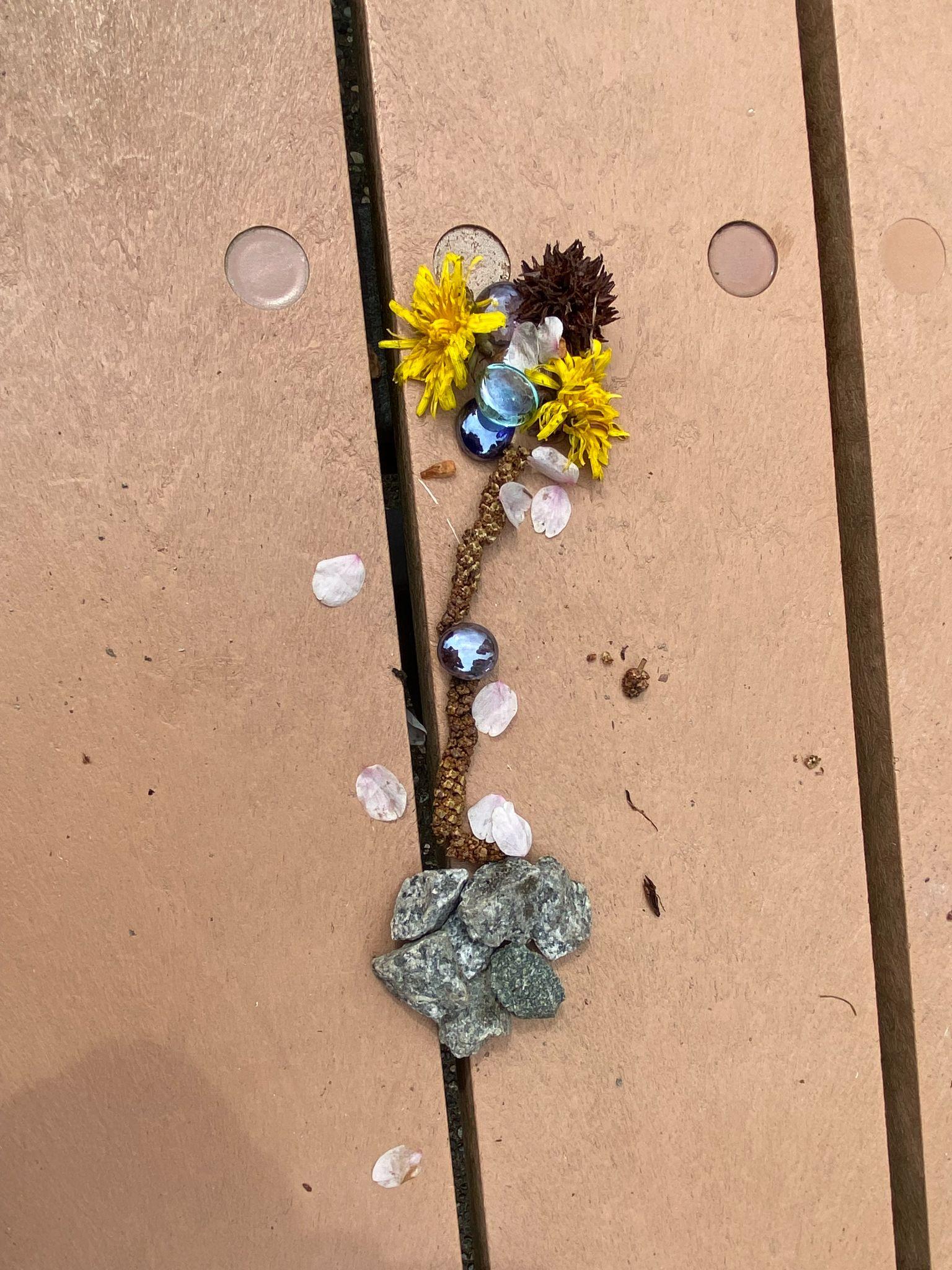 Sadie 
and Charlee
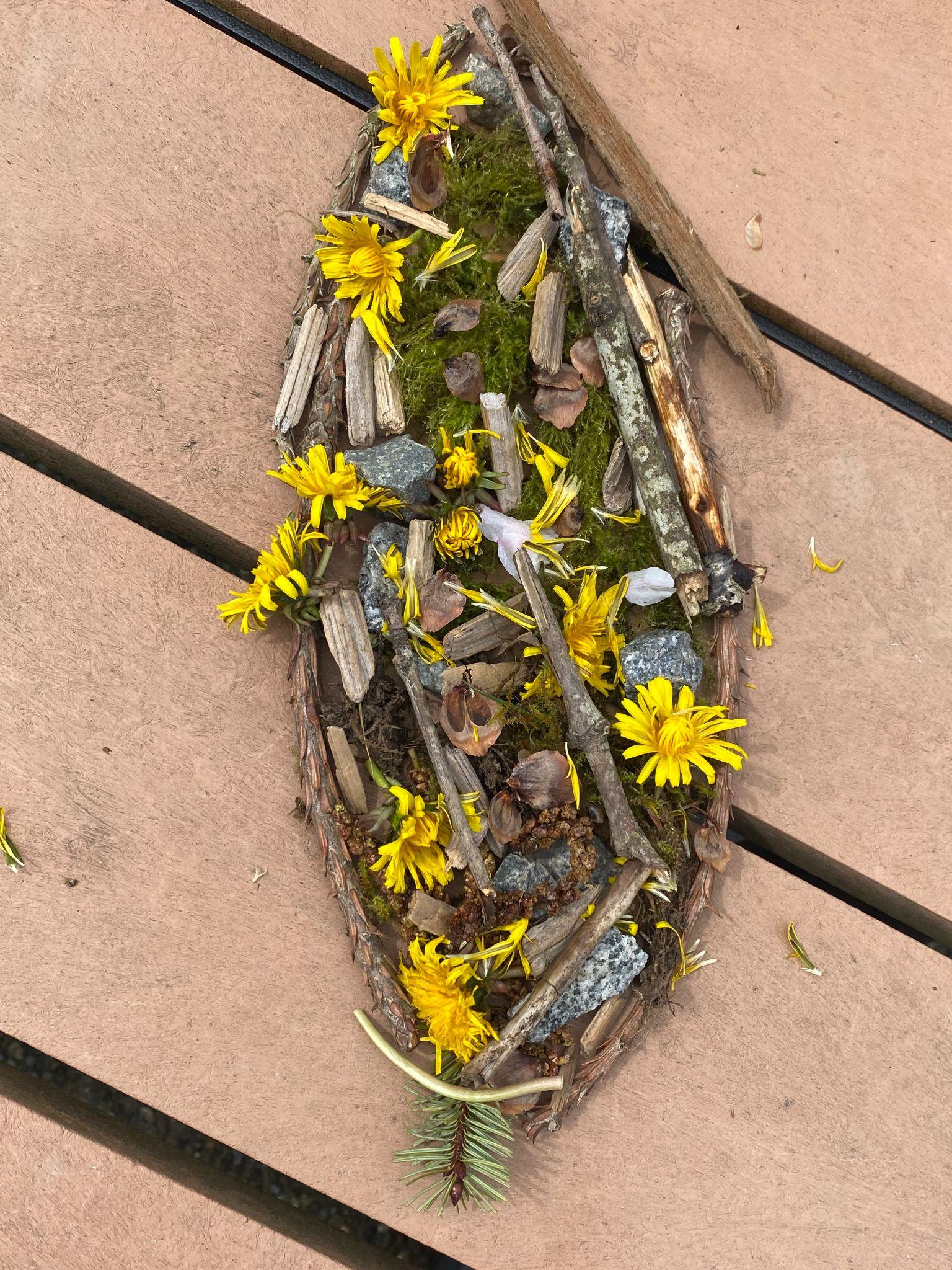 Mateo and Lincoln
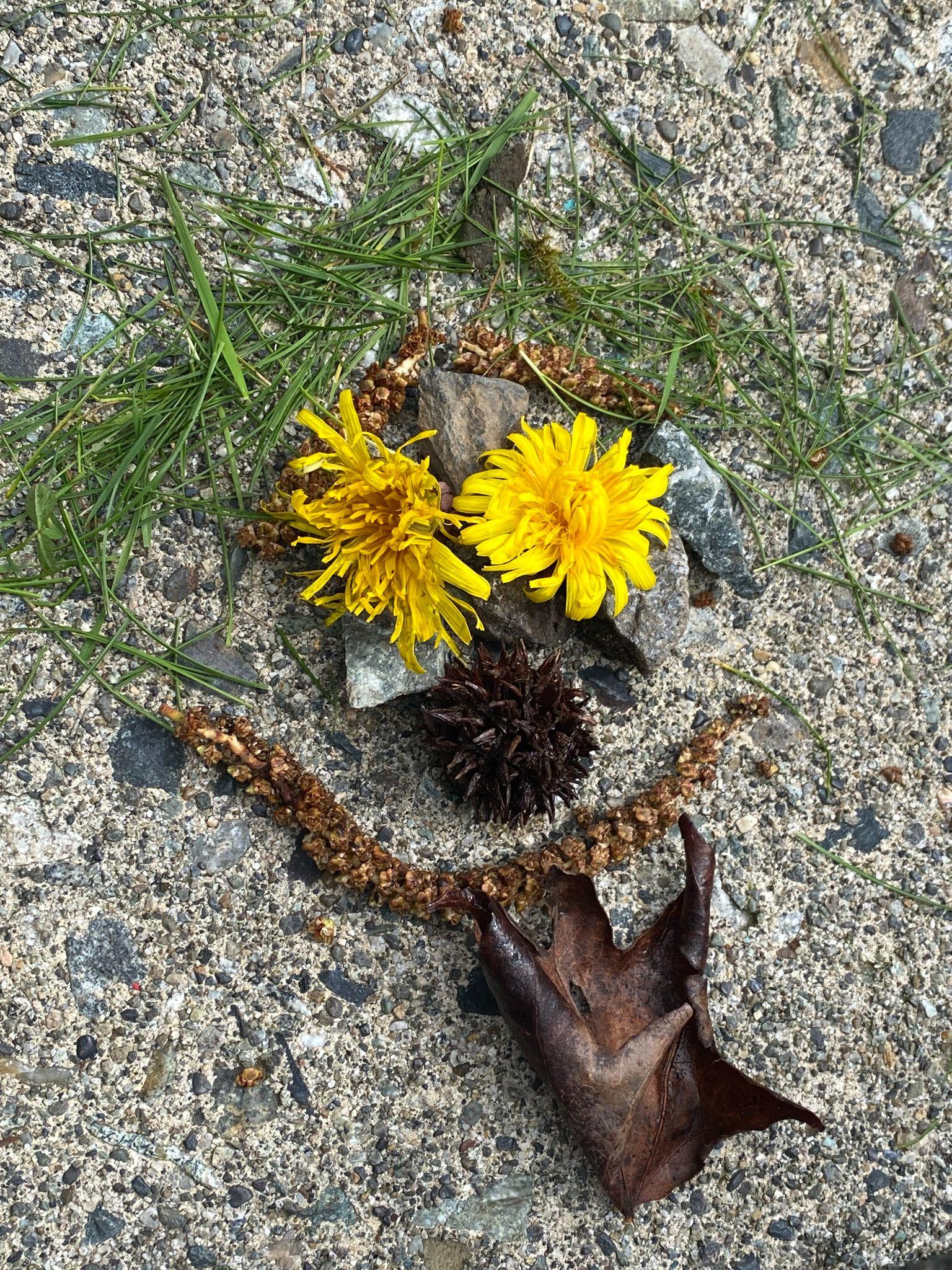 Marrcus and Colton
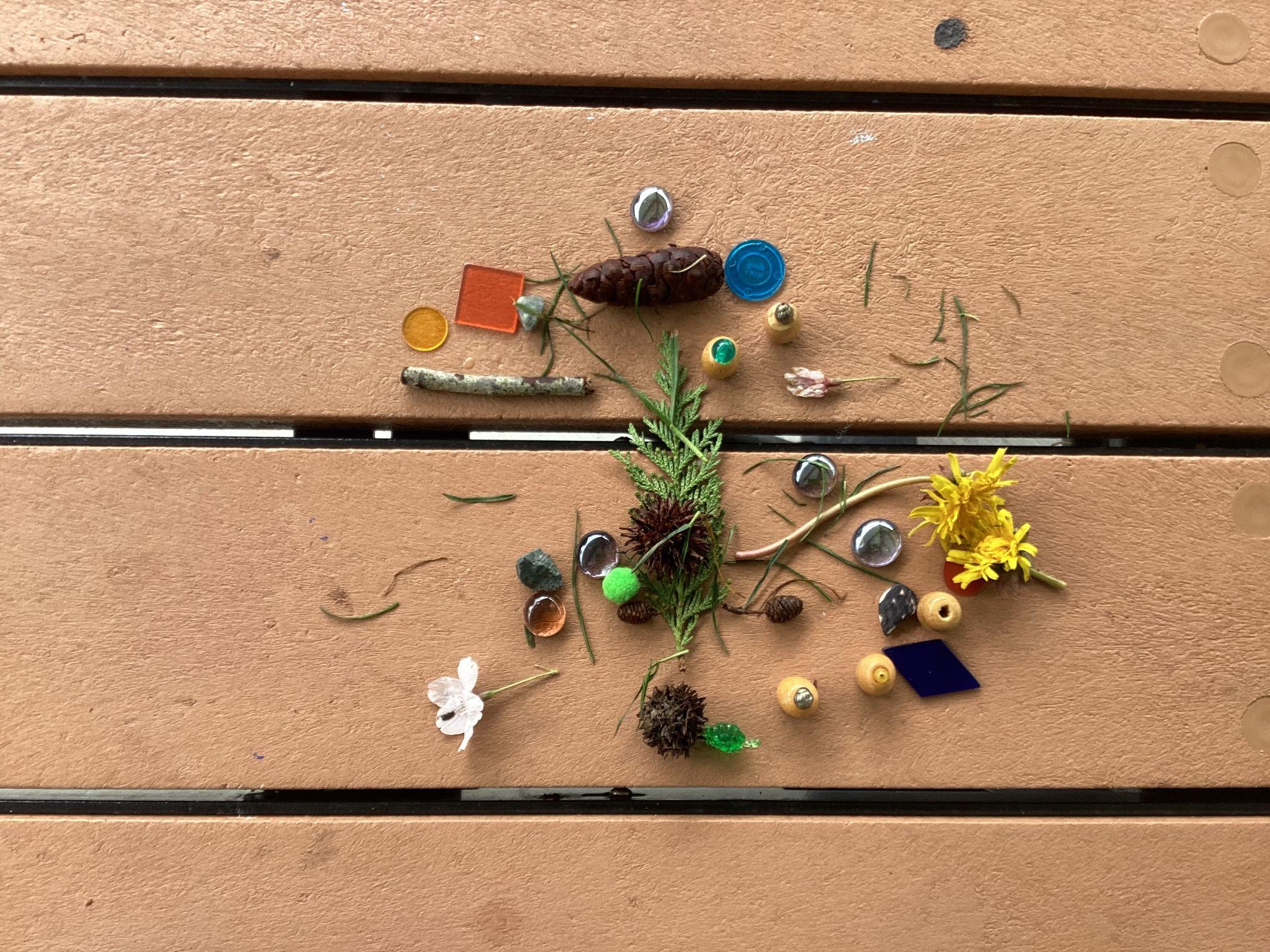 Zion and Paul
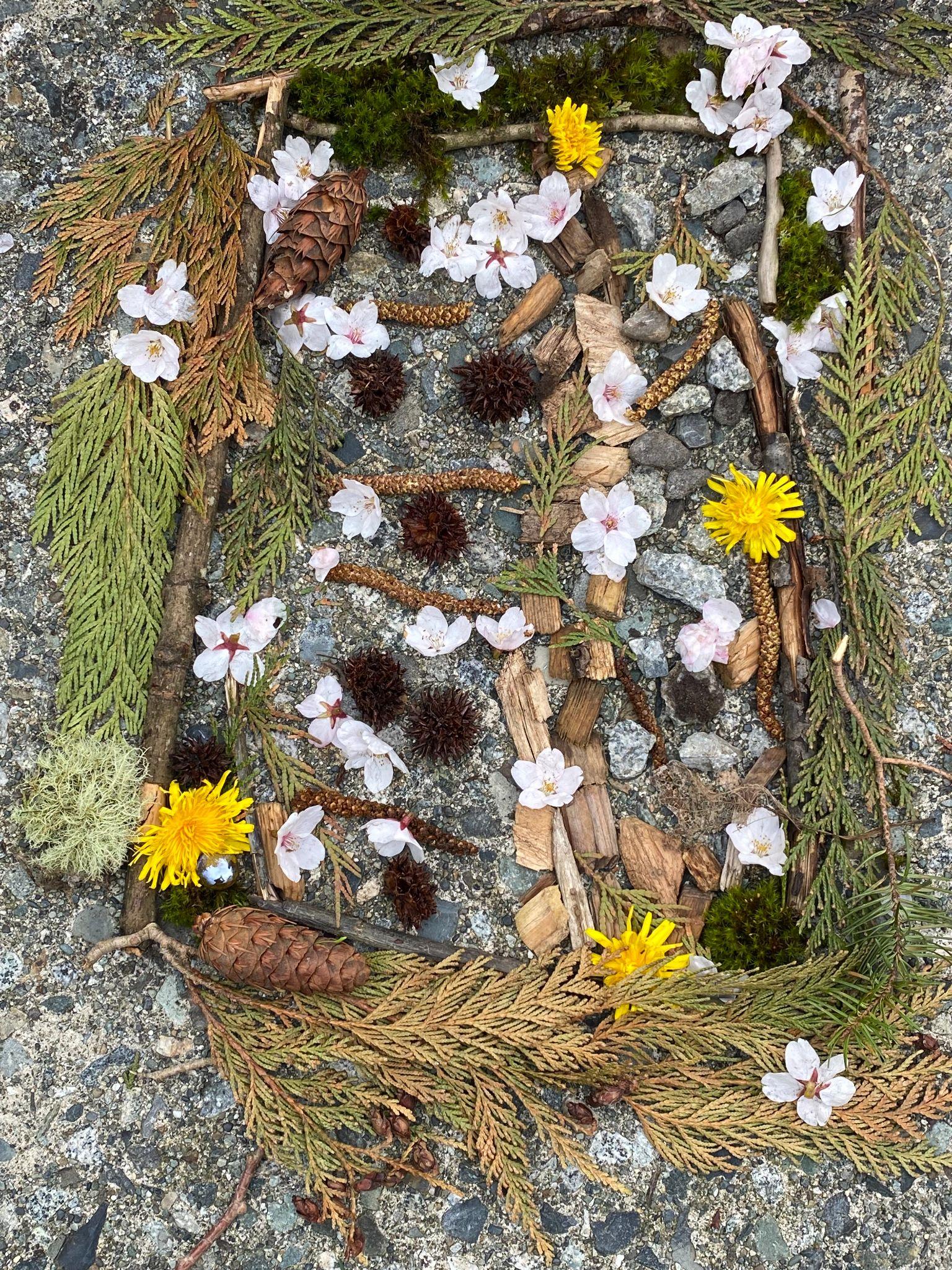 Katalina
and Varvara
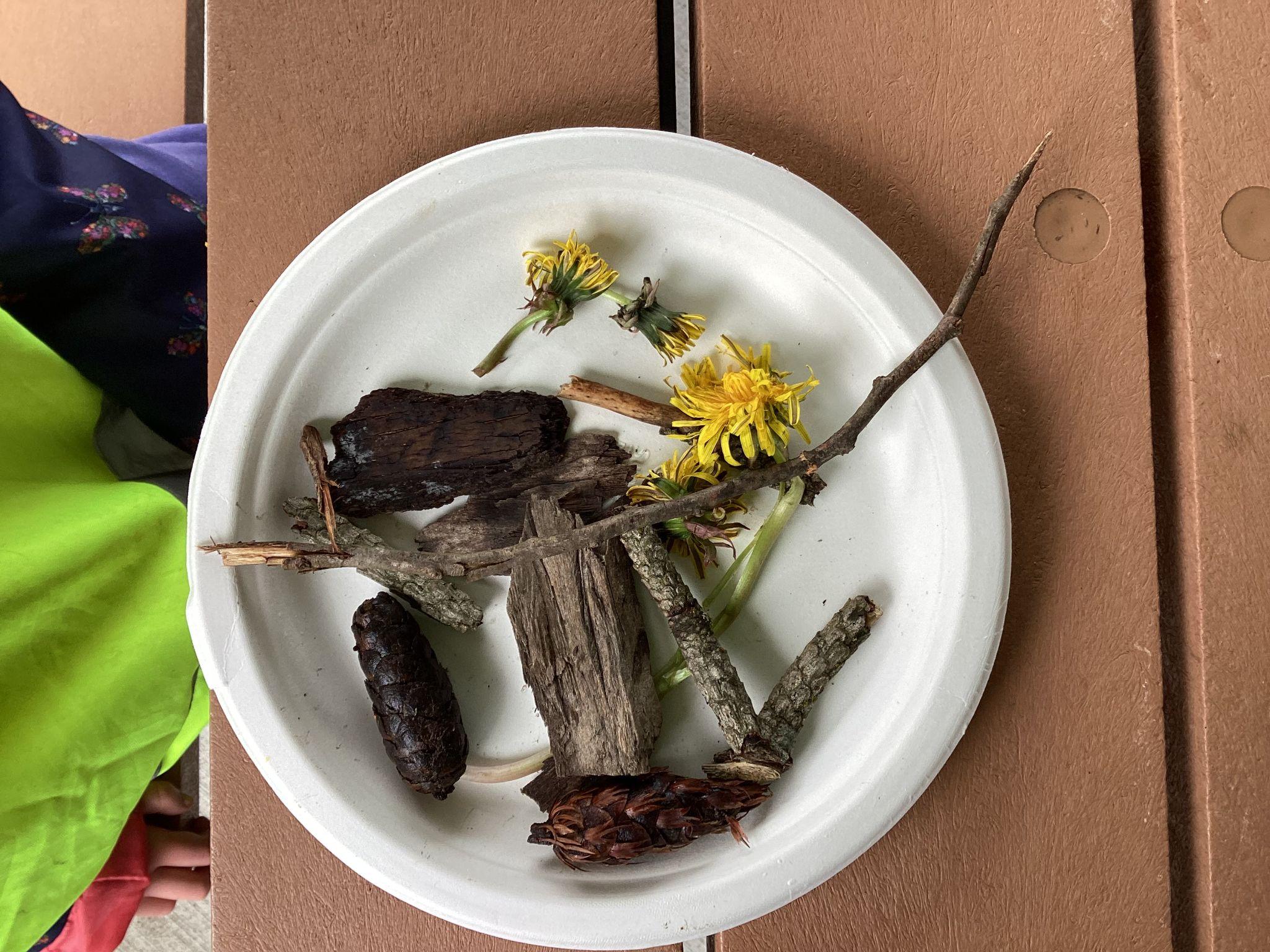 Peyton
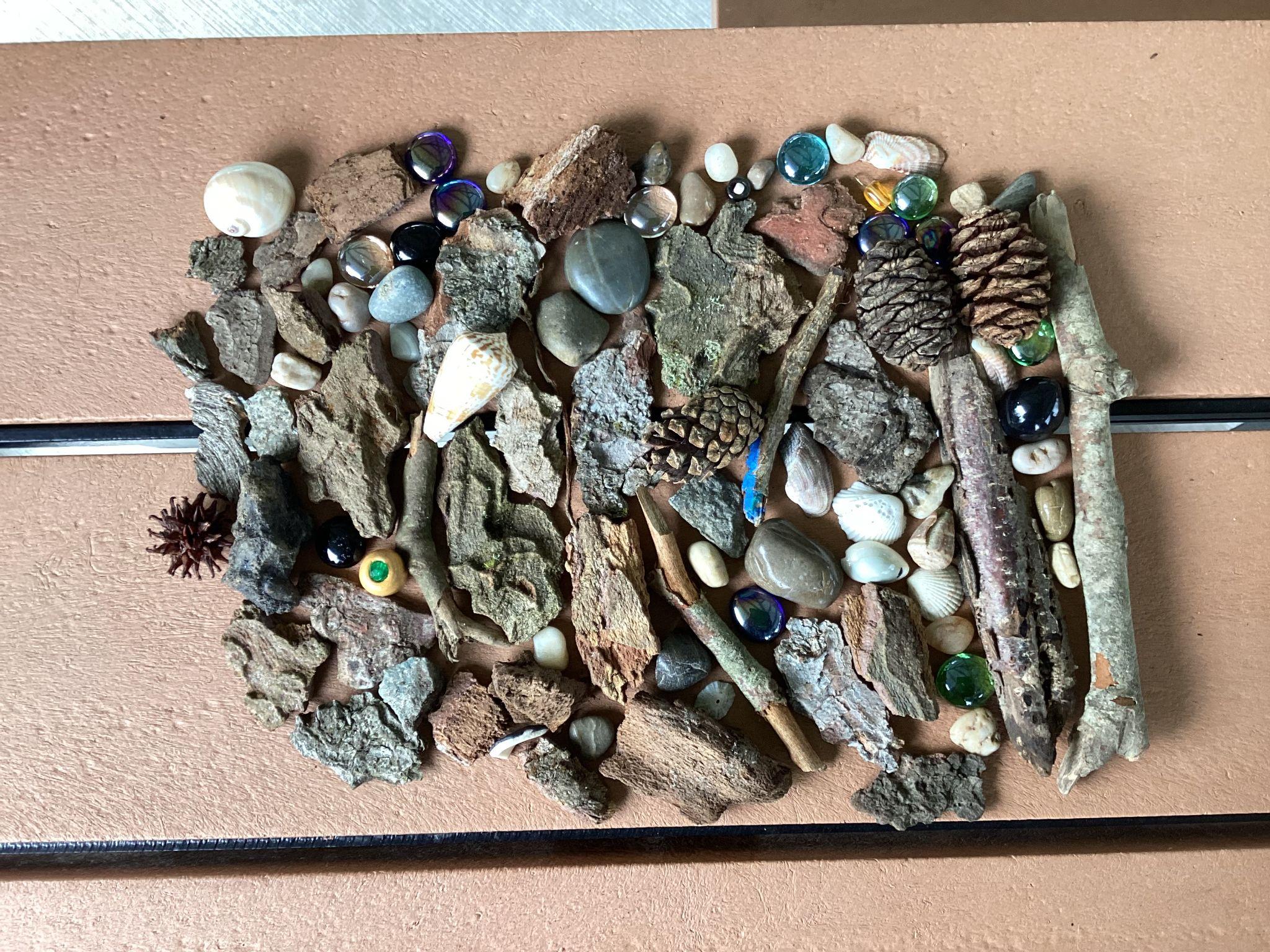 Henry
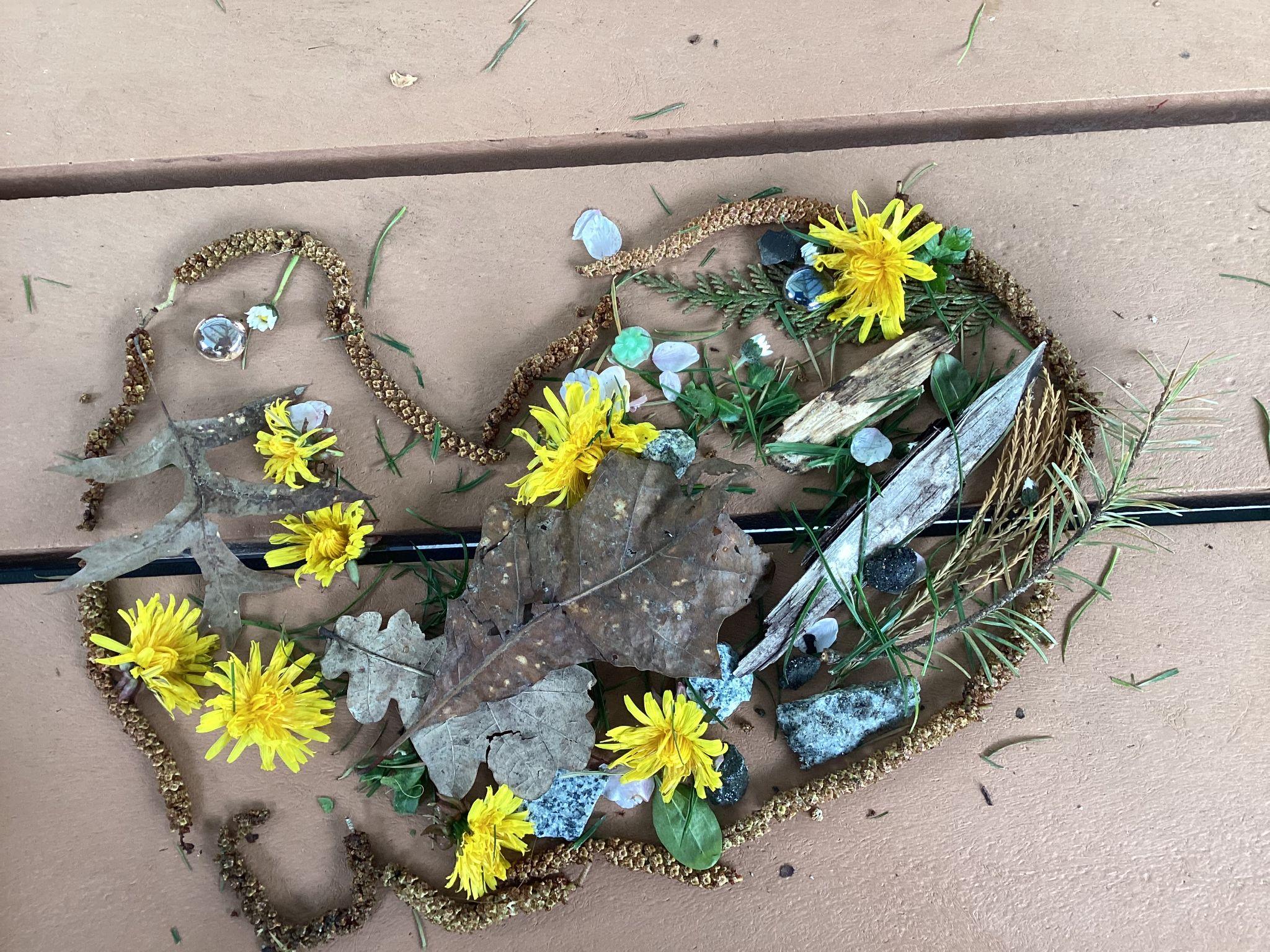 Daamya and Cyprus
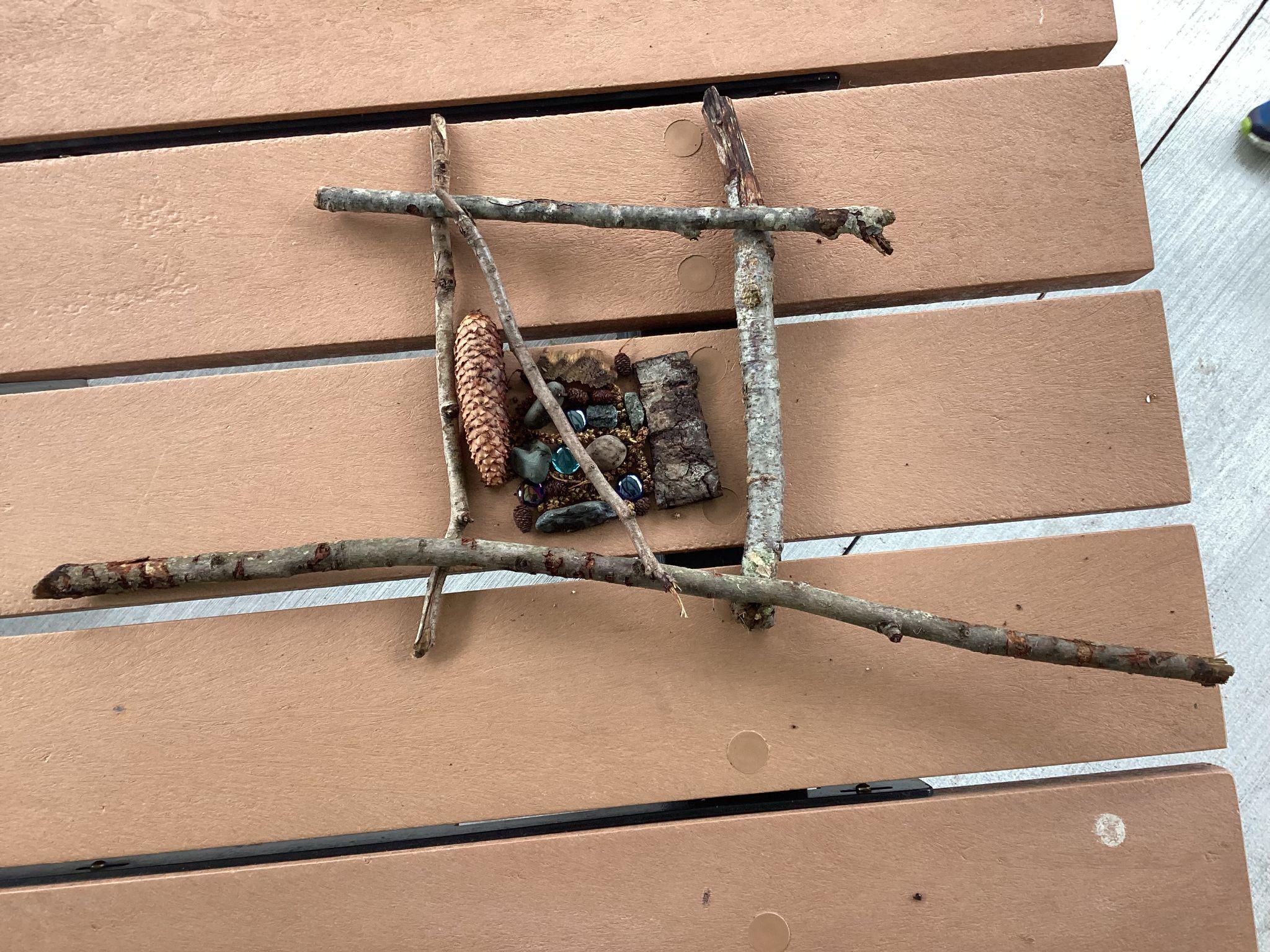 Zach and Sebastian
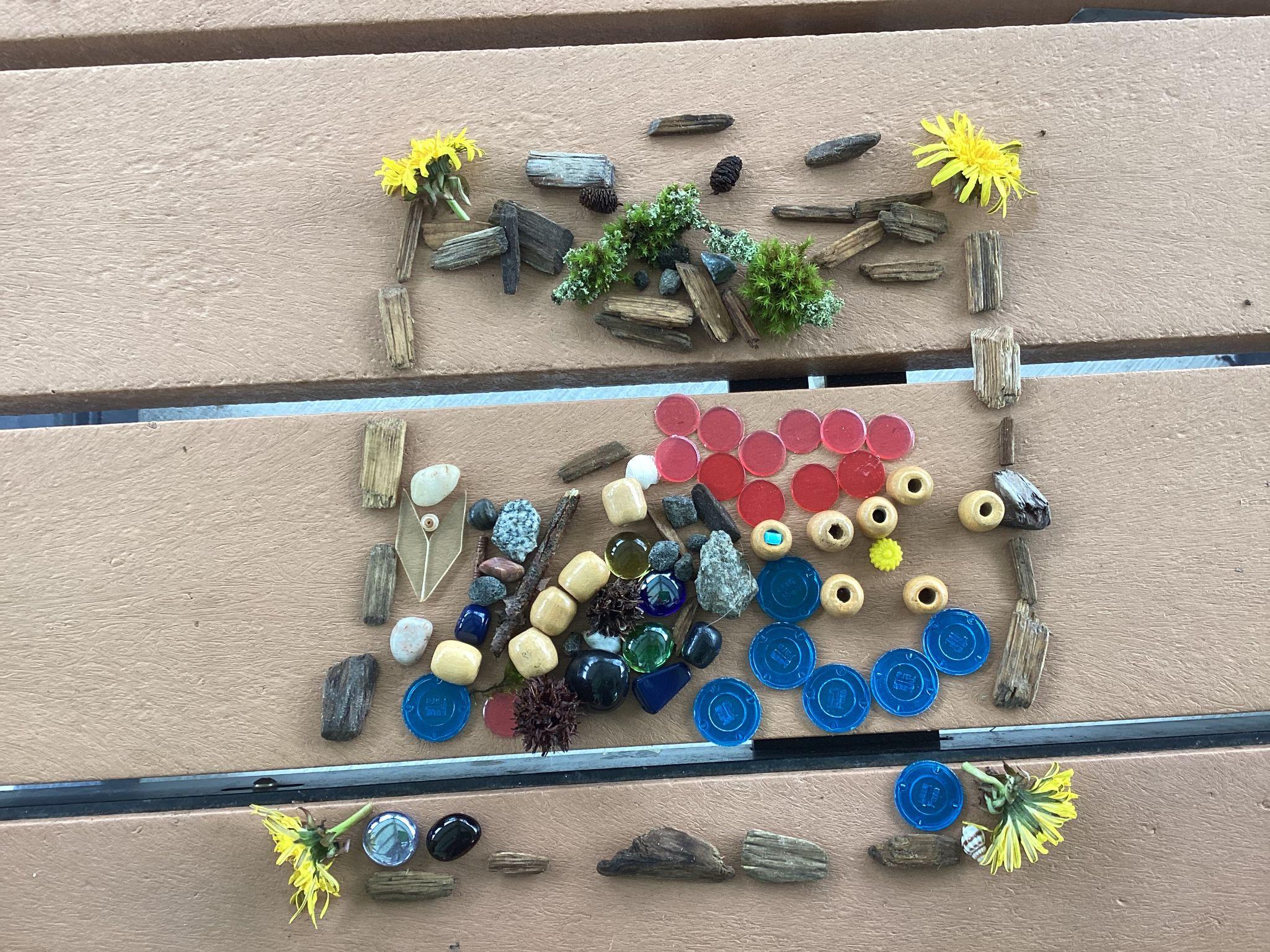 Rheya and Daegan
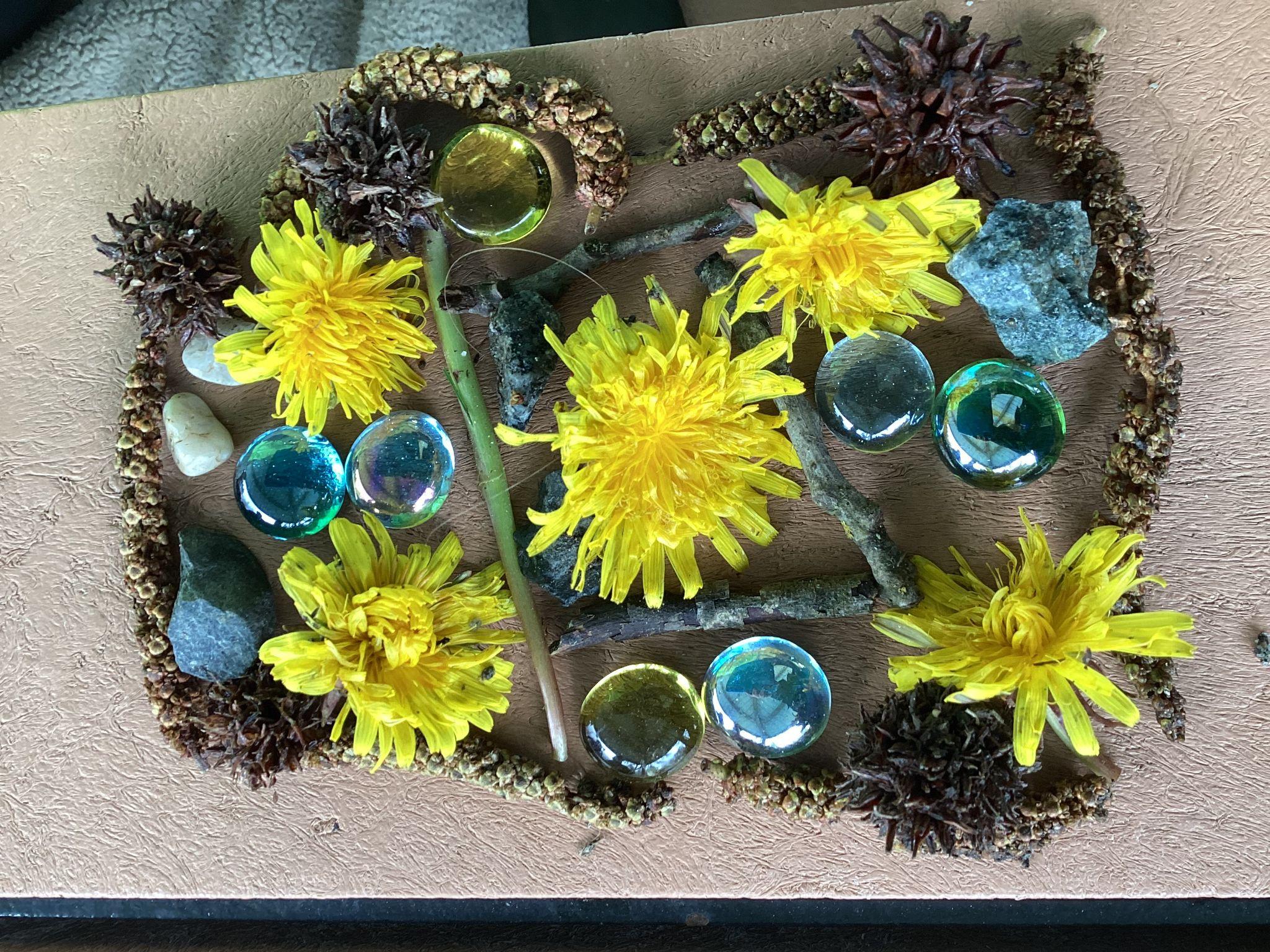 Daniel and Taylor
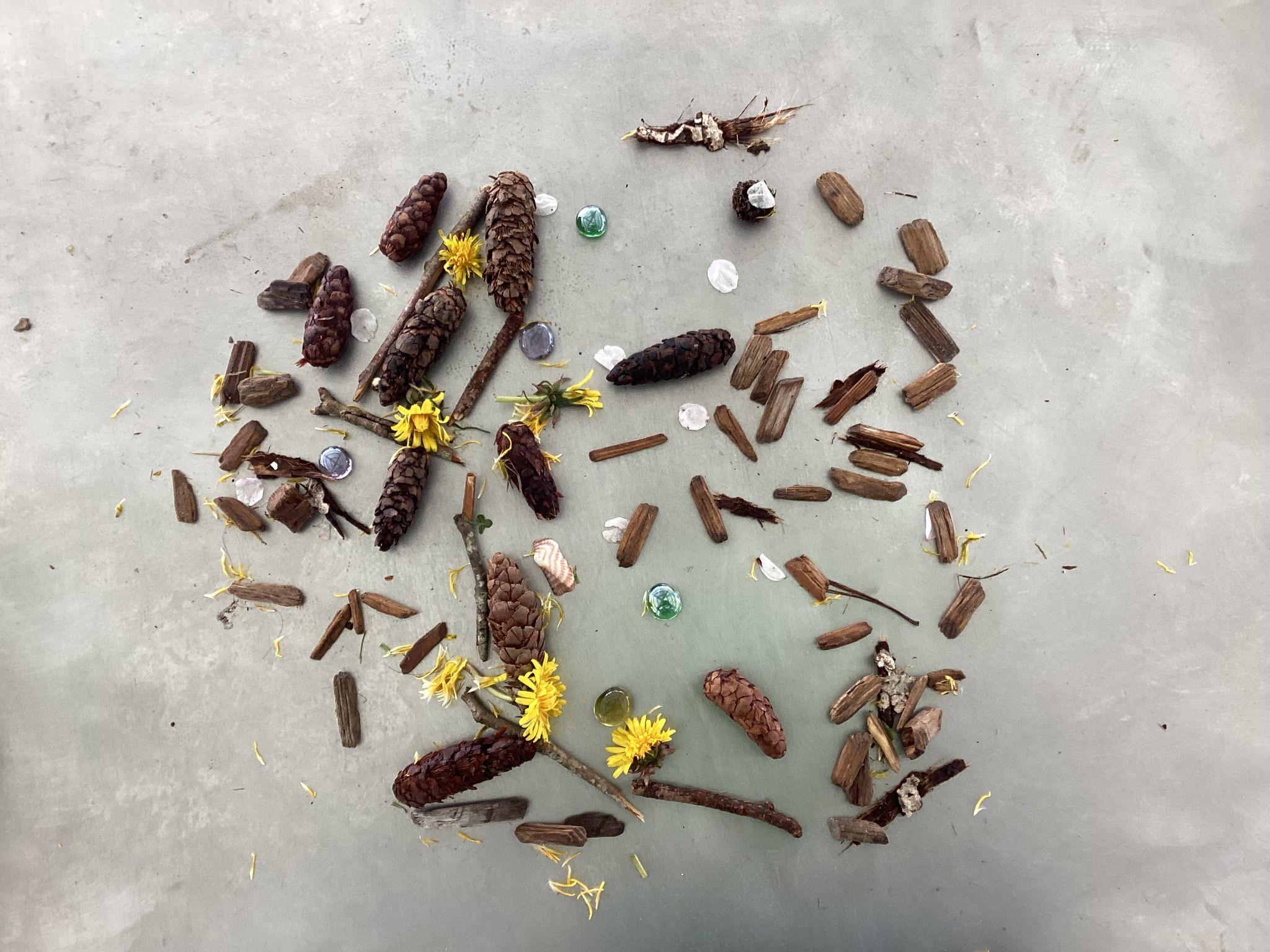 Bella and Sienna
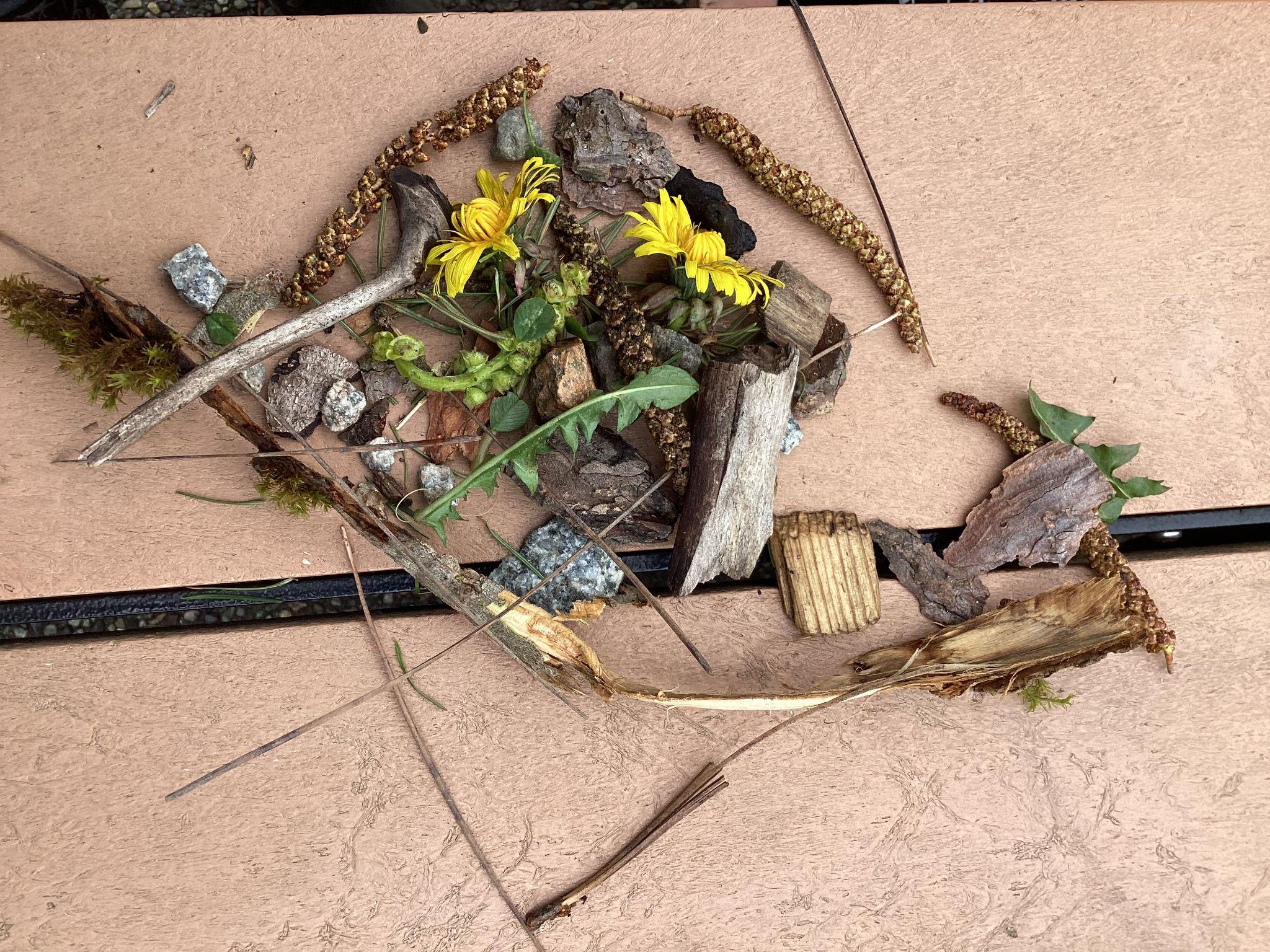 Alex and Logan
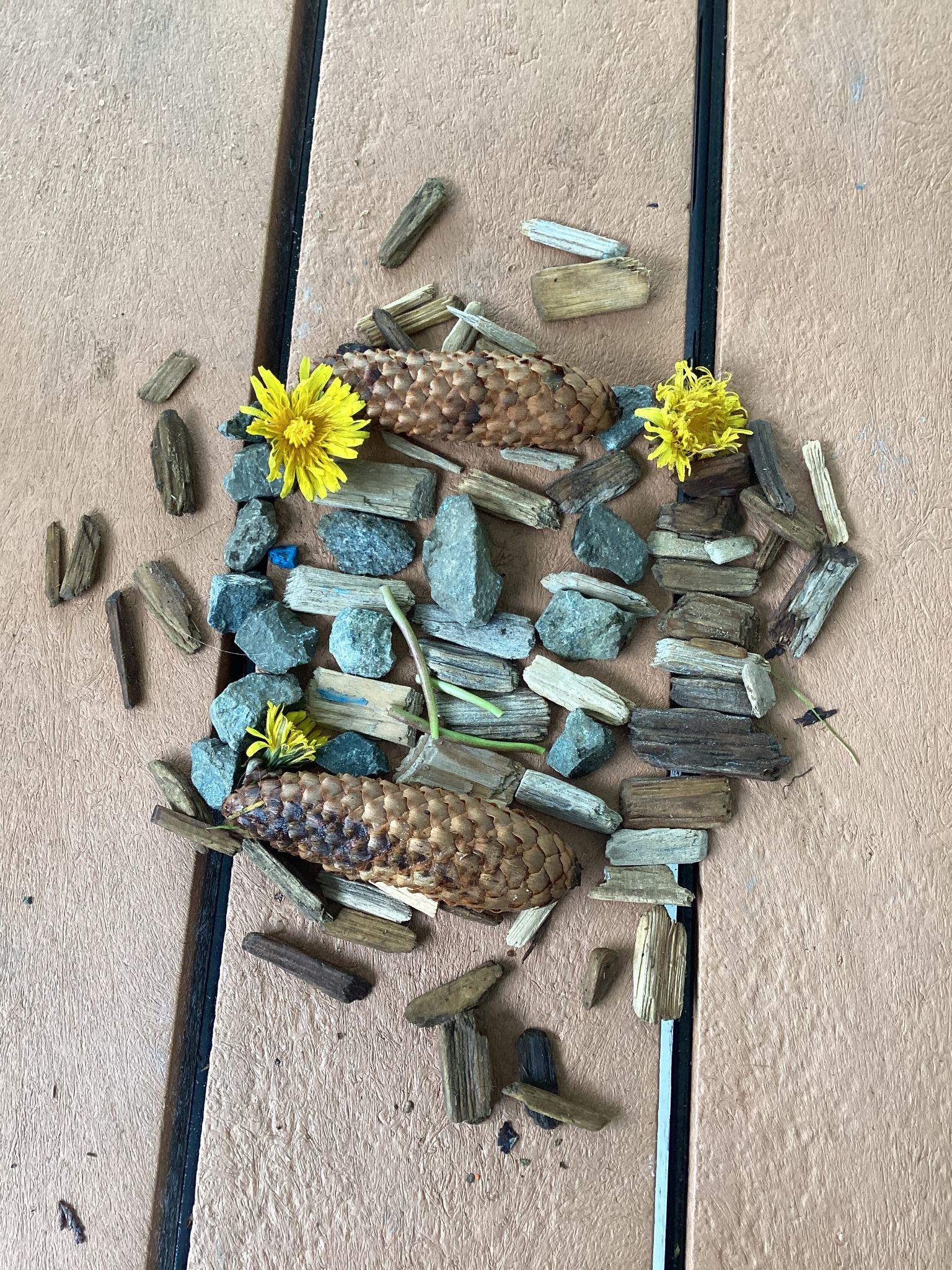 Cassidy and Caroline
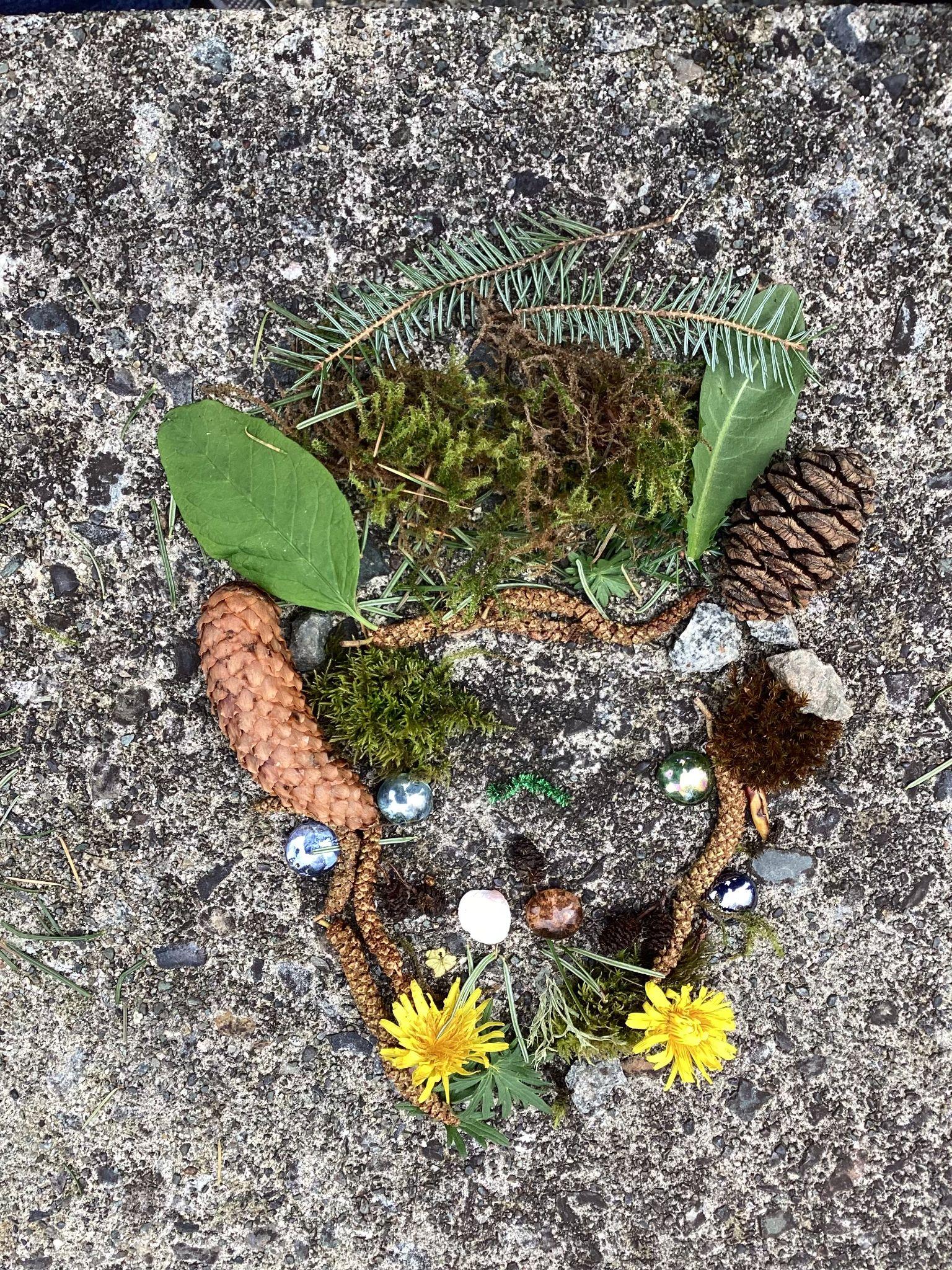 Cyprus H and Oscar
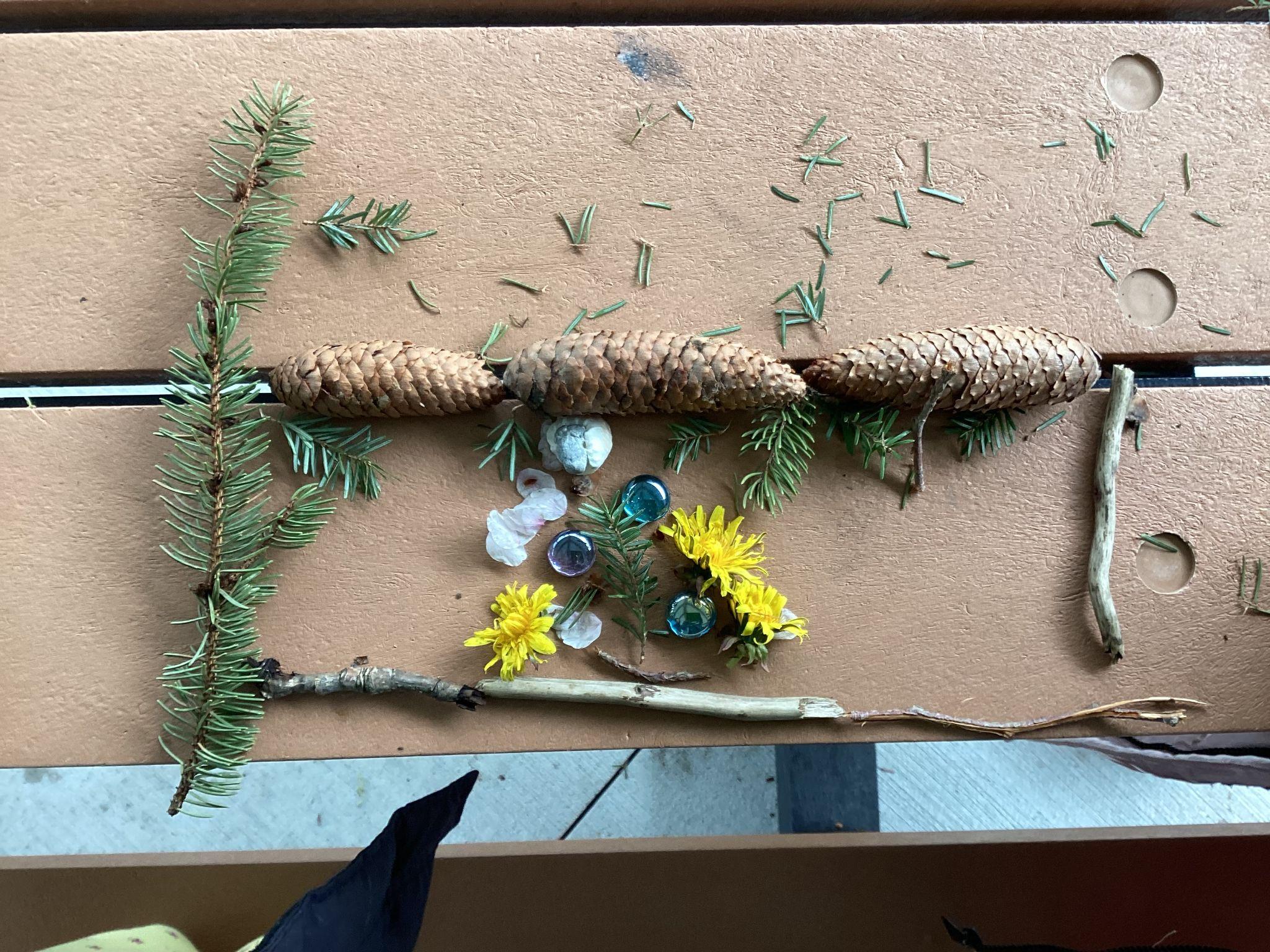 Skye and Izabella